المحاضرة الثانية

المفهوم القانوني للإنسان بوصفه محور للحقوق الشخصية الطبيعية او الفردية
أعداد الدكتور 
عدنان كريم الكهار الجبوري
قسم الفيزياء الطبية – المرحلة الاولى
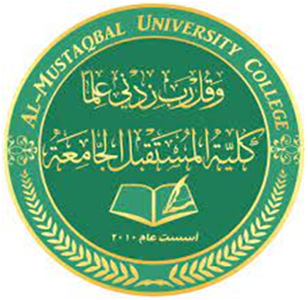 تقوم هذه المحاضرة على المحاور الرئيسة التالية.

-	التعريف بالانسان من الناحية القانونية.

-	التحديد القانوني لـ ((بدء صفة الانسان ونهايتها)).

-	الاوصاف القانونية للانسان.

-	حاجة الانسان الى حماية حقوقه في ظل التعايش الاجتماعي.
المطلب الاول
التعريف بالانسان من الناحية القانونية
الانسان او الفرد او البشر جميعها تعبيرات تدل على ((بني أدم)) او الكائن البشري الذي يعد اليوم اقدس الكائنات واكرمها عند الله تعالى .
يعرف الانسان بتعبير اخر وهو تعبير قانوني ((الشخص الطبيعي)) تميزا له عن الشخص المعنوي اوالاعتباري وهذا الاخر يتمثل بمجموعة من الاموال لتحقيق هدف معين مثل المؤسسات والجامعات والشركات وهذ الشخص المعنوي سيكون له كيان قانوني مستقل عن الاشخاص الطبيعيين المكونيين له ومن هنا فان مفردة الشخص الطبيعي ستثبت لكل انسان كبيرا ام صغيرا ذكر ام انثى عاقلا ام مجنونا وهذا على خلاف الانظمة القديمة التي كانت تجرد فئات البشر من الشخصية القانونية كفئة الارقاء والعبيد التي كانت تعتبرهم مجردين من القيمة الاجتماعية.
المطلب الثاني
 التحديد القانوني لــ ((بدء صفة الانسان ونهايتها))
والسؤال هنا متى تبدا الشخصية الطبيعيةللإنسان ومتى تنتهي.
نص القانون المدني العراقي رقم (40) لسنة 1951 على ان ((تبدا شخصية الانسان بتمام ولادته وتنتهي بموته )) ومن هنا فان الحقوق تعطى للانسان عند ولادته الى وفاته.
وهناك حقوق مالية تثبت للجنين كحق النسب او الميراث او الوصية فقد نص القانون المدني العراقي على ان ((حقوق الحمل يحددها قانون الاحوال الشخصية)) غير ان اكتساب هذه الحقوق مشروطا بولادة الجنين حياً فان ولد ميتا لم تثبت له الشخصية القانونية.
المطلب الثالث
الأوصاف القانونية للإنسان
اولاً: الجنسية: تعرف بانها العلاقة القانونية بين الفرد ودولته ولكل انسان حقا بذلك سواء كانت جنسية اصلية ام مكتسبة.
ثانيا: الأسم: ضروري أن يكون لكل إنسان اسم يميزه عن غيره ويتميز الاسم بانه لايجوز التنازل عنه ويتعرض للمساءلة القانونية كل من يعتدي على هذا الاسم.
ثالثا: الأسرة: لعل هذه الميزة هي من تميز الإنسان بوضوح عن الشخص المعنوي كالشركة او المؤسسة فالفرد هو إنسان يعيش وسط أسرة تجمعه بها رابطة القرابة او النسب او المصاهرة.
رابعاً: الموطن: لكل انسان موطن اي مكان يقيم به بصورة دائمة او مؤقتة ويجوز لكل فرد ان يكون له اكثر من موطن واحد.
خامساً: الذمة المالية: يتميز الإنسان بان له ذمة مالية اي مجموع ما له من حقوق وما علية من التزامات مالية ولهذه الذمة جانبين احدهما ايجابي يتمثل بما للفرد من حقوق مالية وسلبي يتمثل بمجموع ما على الفرد من التزامات مالية.
المطلب الرابع
 حاجة الانسان الى حماية حقوقة في ظل التعايش الاجتماعي

في الواقع ان حقوق الانسان التي يعد معظمها حقوقا فطرية وطبيعية مقررة للإنسان وهو جنين في بطن أمه ترتكز على حقيقة وهي ضرورة حفظ الكرامة الادمية.
ولما كان المجتمع مهما بالنسبة للإنسان فان ذلك يعني انه سيدخل في علاقات وتعاملات مع غيره لاشباع حاجاته ومتطلباته.